De kolommenbalans
En weer naar de eindbalans.
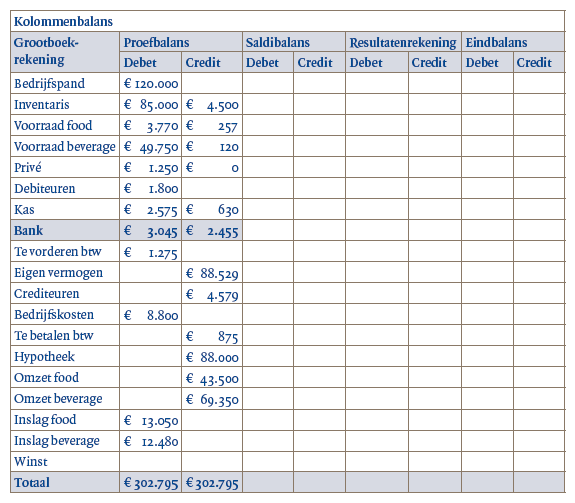 Eigen Vermogen onbekend ?

Bereken:

Debettelling - credittelling
Controle
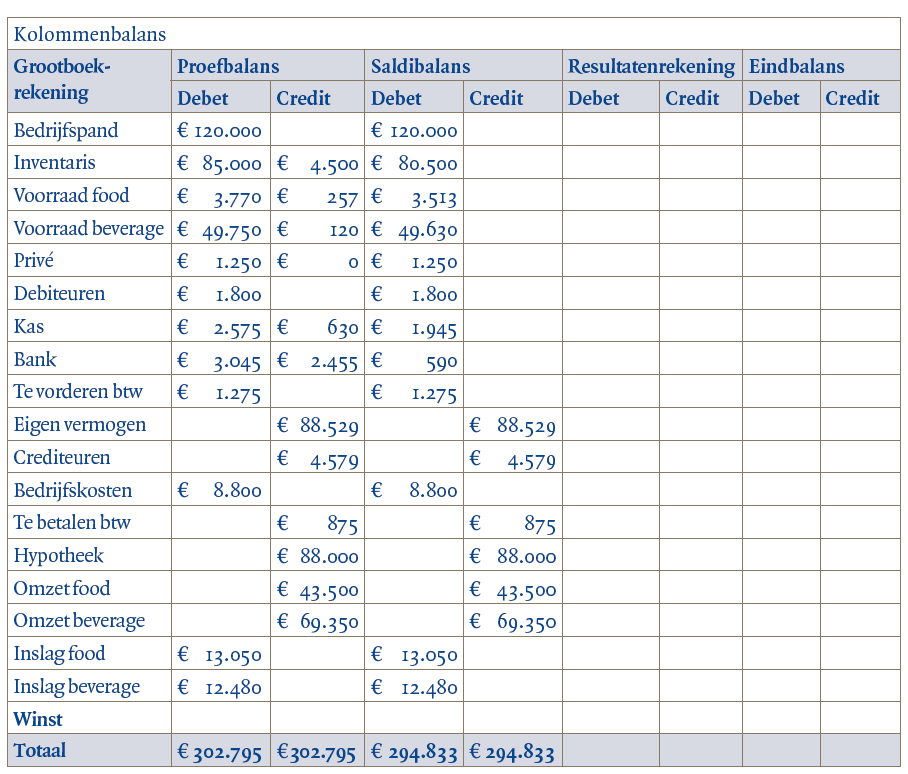 Saldibalans
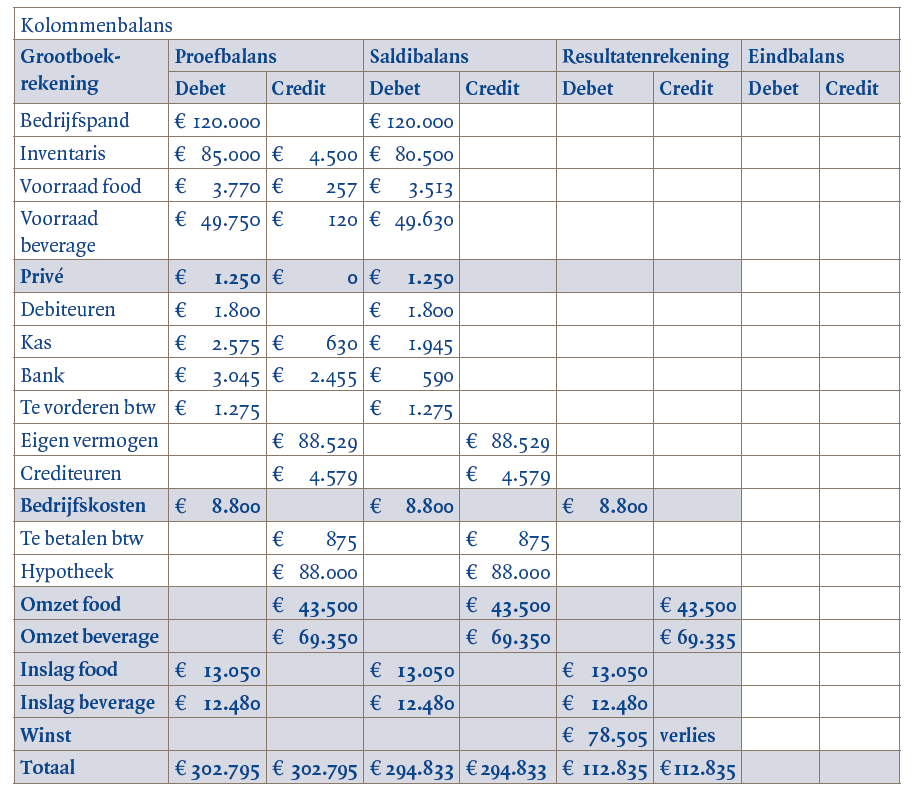 Opbrengst
Inslag          -
Bruto Winst
Kosten        -
Netto winst
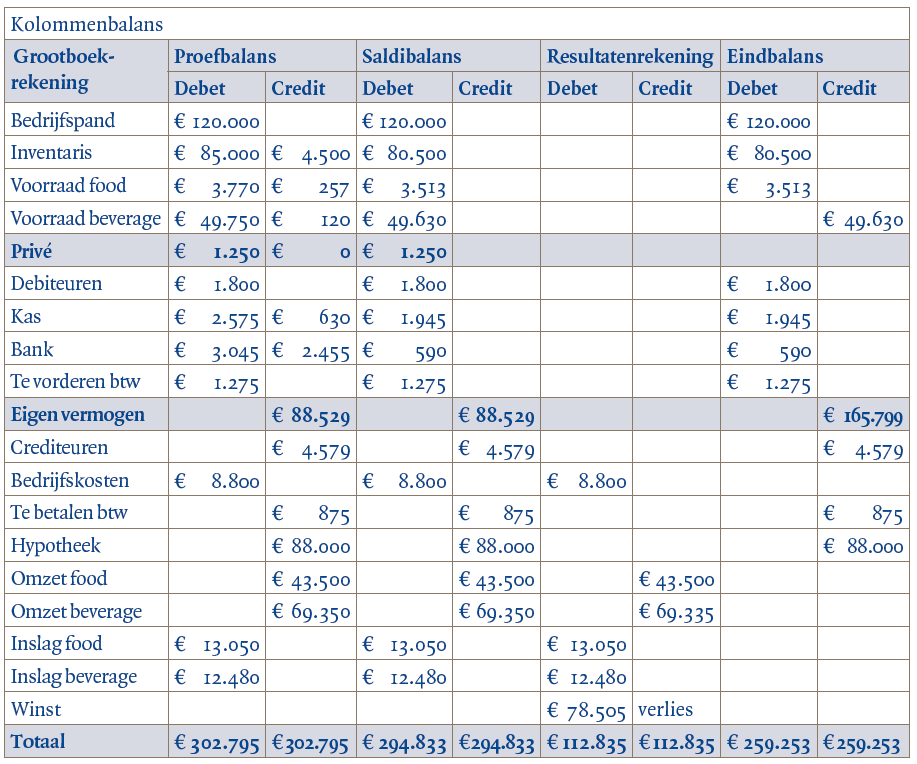 Oude Eigen vermogen +/- winst +/- Prive = Nieuwe eigen vermogen